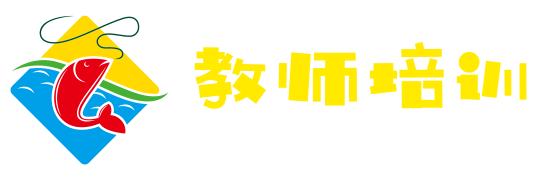 行唐县2019年中小学、幼儿园教师县级全员培训
构建高效课堂的理念与方法
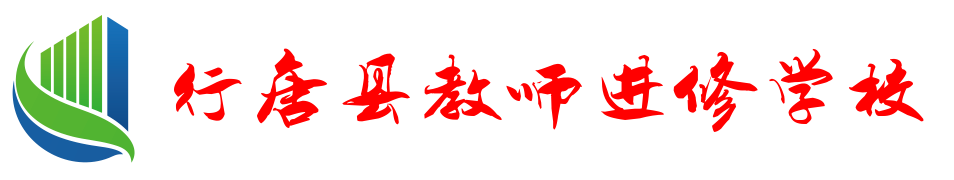 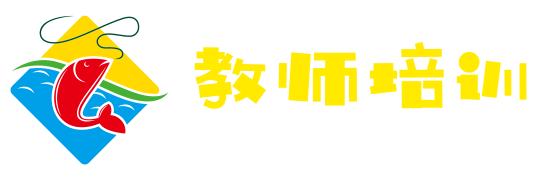 只要大家真正以学生的发展为本，以课堂为实施中心，以自我价值的实现为追求，那么，课堂高效的目标就能实现，学生就能得到全面、和谐、健康的发展，教育就会大有希望，教师的人生就会真正富有价值。
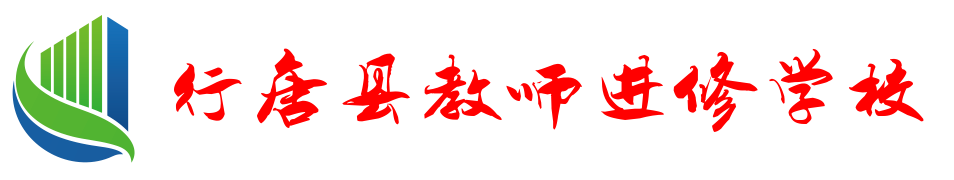 第一章
走进高效课堂
一、课堂“高效”与高效课堂
高效课堂是相对于“低效”“无效”以及“负效”的课堂教学而言的。高效课堂的“高效”体现三个指向：即“效果”“效率”和“效益”三者的有机结合。“效果”指教学结果和预期教学目标的吻合度，反映的是课堂的“扎实”，不能偏离或悖于教学目标；“效率”是取得的效果与投入的时间、反应的是课堂的“充实”；“效益”是教学过程及结果的整体收益，反映的是课堂的“价值实现”，就是说能从整体上实现学生的发展价值。高效课堂的产生是这三方面共同发挥作用的结果。
高效课堂一般应当达到两个要求:一是满足学生需要,让学生真正成为课堂的主人;二是满足升学的需要,满足升学并不是要迎合应试,而是让升学成为高效课堂的副产品。
高效未必是高效课堂,但高效课堂一定高效。学习的高效可以通过不同的途径来实现。通过拼时间,拼体力的方式同样可以获得,但这不是高效课堂所倡导的方式。高效课堂倡导绿色的教学质量观,所谓绿色教学质量观是环保的,是健康的,是对学生的学习力进行保护性开发,而非掠夺性开发。
二、核心是开发学生的学习力
高效课堂的本质是让学生愿意学习,学会学习的同时形成自学能力和自我发展能力,是为学生走向社会奠定一定的基础。
把学习知识的效率作为高效课堂的最高追求是一种伪高效。,课堂破局的真正奥秘在于“学习能力”,高效课堂同样可以解读为生命课堂、生活课堂、生态课堂。 
高效课堂有以下四个标准:
生命性:课堂教学中必须把学生当作一个个灵动的生命体,生命性课堂是交互式对话的场所,学生总是保持主动、积极的学习态度踊跃参与互动,把学习当作一种乐趣和积极情感体验的活动。
生成性:课堂教学并不完全按照预设结果进行,是师生情感、智慧、能力的共同投入,充分激发学生的思维和创造力,学生的学习是生成的、动态的过程,不断构建新的意义。
全体性:高效课堂不能仅仅反映在少数学生的发展变化上,而是体现全员参与和全体进步的结果,但并非传统意义上的“大统一”教学,是尊重个体差异和满足不同学生需要的全体发展。      
全面性:高效课堂所追求的学生发展是学生作为整体的人的整体发展,包括涉入自然、社会以及与他人交往的全面学习活动,学生情感、态度和价值观等方面在内的全面发展。
高效课堂还可以从民主氛围、知识基础、独立思考、交流碰撞、梳理内化五个方面去把握。
三、实现“双高效”
在高效课堂推进的过程中,要求教师要学会重新分配时间,即在课中用减法,而课前、课后用加法,也可概括为“抓两头,放中间”高效课堂落实到具体的课堂流程上,需要抓住预习、展示、反馈三个环节。 真正的高效课堂必须是教师、学生“双高效”,因此,高效课堂又是“双核课堂”。达到“双高效,教师责任重大,对于教师来讲,要求做好以下几项工作:
第一,要参加集体备课,发挥集体的智慧,研究重点,备知识,备学生。
第二,要在导学案上下功夫,注重学案的层次化、问题化的原则,设置相应的问题由简到难。
第三,要在课堂的评价中下功夫,及时鼓励和激励学生,配合班级,正确使用评价手段,让学生们在“安全”的课堂氛围中学习。
第四,要熟悉课程,做到合理的整合,引导学生走进知识。
第五,要培养学生良好的学习习惯,自主的学习习惯,积极展示的习惯,互助合作的习惯,点评评价的习惯、积累巩固的习惯和创新质疑解疑的习惯。
第六,要开展相应而有效的教研活动。
高效课堂的操作技巧要“抓两头,放中间”。这个“放”是放手,但放手不是“放弃”,而是“把学习交给学生,把责任留给自己”。
四、高效课堂是“道德课堂”
在课堂上能够促进学生的思维发展,同时又能让他获得学业的成就,这就是最大的课堂道德。作为课堂改革的专业引领者,我们必须提出明确要求:每一个教师必须以新课程理念,从道德自觉的高度审视自己的课堂,审视那些不道德的教育现象,努力加以改进和完善,使自己的课堂教学过程和结果都合乎道德的要求,让我们的课堂生活充满生命的活力。 我们的课堂应该满足学生学业进步的需求,也就是考试分数的需求,同时也应当满足学生的思维发展和精神成长的需求。
同时,道德课堂也是文化重构的课堂。每一位教师都要理解课堂文化的内涵,关注自己的课堂文化建设,从而形成自己独特的教学艺术与教学风格。
“道德课堂”要构建的是一种回归生活世界,让课堂洋溢生命气息的文化。要让学生享受高尚的道德生活,一是要回归生活,二是要指导学生过有道德的生活,三是要构建有道德的课堂,并且提出在学科教学中要强化品德塑造。
 “道德课堂”要构建新型教师文化。
每一个学校、每一个校长都应该有自己的课程思想,应该加强课程建设来构筑课程文化,要树立课程意识和大课程观,课堂即课程,校园即课程,教师即课程,学生即课程,要以专业化的方式实施课程管理,面向所有学生,关注学生的完整人生、完整心灵世界,以课程体系的开发与完善为学生创造赖以生存与发展的空间,用课程成就学生。
“道德课堂”同样构建以课程文化为主题的学生成长平台。“道德课堂实际上可以解读为一种教育体系、文化体系。
第二章  高效课堂的内涵
一、	传统课堂教学的特征与弊端

传统课堂教学指的是由19世纪初德国教育家赫尔巴特创立的，后经苏联教育家凯洛夫发展而形成的一种教学思想和模式，在形式上就是大家所熟悉的所谓“五段教学法”(组织教学、复习旧课、讲解新课、现固新课、布置作业)及其变式。在我国中小学课堂教学中传统模式依然占据主导地位。从历史角度看，它曾经发挥过积极的作用，就是在今天也不是一无是处。
(-)传统课堂教学以书本知识为本位
应该承认，强调书本知识的学习(或日以学习间接经验为主)是符合教学过程的规律和特点的，它能快速、有效地促进学生认知的发展。但是，不能因此忽视直接经验的作用，因为没有一定的直接经验，学生难以理解和掌握间接经验。
(二)传统课堂教学以教师为本位
教师与学生，教与学，这是贯穿于整个教学过程中的最基本的对关系。它包括教师与学生之间的人际关系(师生关系)，和教与学双方的工作关系(教学关系)。在对待这对关系上，传统课堂教学片面强调教师和教师的教，形成了以教师为本位的师生关系和教学关系。(三)传统课堂教学以教案为本位
以教案为本位，是传统计划教学的需要。在传统教学看来，课堂教学是按计划进行的，每节课无一例外地必须完成规定的教学进度(课时任务)，这样一课时跟着一课时循序渐进地完成所有的教学任务。怎样做到这一点呢?那就是按教案上课。每节课的内容和进程都具体地甚至按时间顺序分解在教案里，课堂教学就像计算机输出规定程序一样，是教案的展开过程。从教师的角度说，按照教案里设定的教学目标，在课堂上“培养”“引导”“发展”了学生，教学任务就算完成了，教学目的就算达到了，至于学生是否改变了、进步了、提高了，则是不重要的。所以，以教案为本位实际上也就是以教师为本位，教案反映的是教师的教学过程(设计)，而不是学生的学习过程(创造)。
二、高效课堂的内涵及特征

(-)高效课堂的内涵
高效课堂的内涵究竞是什么?通过比较、分析和实践，其结论就是两个字一发展。当然，这种发展不是小发展、慢发展、浅发展，而是大发展、快发展、深发展，就是要充分体现“科学发展观”的实质，实现课堂教学更快更好的发展。
(二)高效课堂的一般特征

1.以学生终身发展的教学理念为指导
2.以规范具体的教学目标为导向
3.以扎实的教学内容为载体
4.以多元的学习方式为中介
5.以积极的课堂气氛为依托
6.以科学的教学组织为保障
(三)高效课堂的四个维度

1.	解疑
2.	强化
3.	概括
总结
(四)高效课堂的基本要素

1.教学设计精当
2.讲授精练高效
3.主体作用发挥
4.分层教学落实
5.师生关系和谐
6.教学目标达成
三、高效课堂的操作
“高效课堂”操作要重视“五个一”:即编制一个学习方案导学案:构建一个学习组织一小组、对子:提供一个自学方法一独学、对学、群学:设计一个课堂流程一预习、展示、反馈:明、个学习任务一一学会“不会的”。

我国课改专家、高效课堂首倡者李炳亭认为，导学案包括以下因子。
(1)学习目标，而不是教学目标。
(2)学习流程，而不是教学流程。
(3)学法指导，而不是教学方法。
(4)学习总结，而不是教学总结。
(5)学习反馈，而不是教师作业。
导学案一般分为6个环节:学习目标、重点难点、知识链接、学法指导、问题逻辑、学习反思。
李炳亭认为，高效课堂的学习分为三种形式:独学、对学和群学，合起来称为自学。他建议:在小学阶段放大群学、在初中阶段放大对学、在高中阶段放大独学。自学是让学生在学校里不掉队的唯一可靠的方法。李炳亭说，高效课堂的灵魂是16个字:相信学生、解放学生、“利用”学生、发展学生。围绕这个灵魂，重新理解教育教学的两个关系，即教学关系和师生关系，由传统教学关系的“教为中心”变为“学为中心”，简称“唯学”;由传统师生关系的“师为中心变成“生为中心”，简称“唯生”，两个关系的重建体现出高效课堂的“颠覆性”!

高效课堂分为三个环节:预习+展示+反馈。
间，曾经条件相对落后的农村中学，却因为课改，每天前来考察、取经者络绎不绝。尤其是近两年，来自全国各地的参观学习者暴增到每天2000人，校园热闹非凡。这所学校就是杜郎口中学。
杜郎口经验的精髓最主要的有以下三点。
第一，	体现在最大限度地把课堂还给学生上，发挥学生的主体性、主动性和创造性，让学生自己的事情自己做，通俗地来说就是让学习、进步和成长“发生”在学生身上;
第二，	课堂教学要“有法可依”，这个所谓的“法”就是模式模式即规范“教的方式”，规范“学的行为”
第三，	以学评教，围绕“学”构建教育教学评价系统。什么是好课?什么样的才是好教师?杜郎口这样解读:能让学生学会、会学的课才是好课。好的教师要从尊重差异出发，既要让学生学会、会学又让学生体验到学习的快乐，这就是高效课堂所追求的杜郎口中学高效课堂的精髓
一所偏居乡“知识的超市、生命的狂欢”。
第四，	杜郎口经验就是一句话，“让学生动起来、让课堂活起来、让效果好起来”，而核心是一个“动”字，围绕“动”千方百计地彰显学生学习的“主权＂”。杜郎口经验不是僵硬、固化的经验，它是一直处在变化、发展过程中的动态、生成乃至生长的经验。杜郎口如今是教育部表彰的全国教育先进单位，崔其升也荣获全国教育先进个人。杜郎口当之无愧地成为当代中国课堂教学的最大亮点，成为课堂教学改革的“代名词”。时代的必然又选择杜郎口肩负起“课改领军”的大任，现在很多一线教育工作者，已习惯地尊称杜郎口是“我们的课改老师”!
杜郎口模式被一线教育称为“高效课堂模式”，也是中国名校共在“临帖实验”阶段推崇的课堂“帖子”。
第三章   高效课堂的目标
一、高效课堂的三大系统
高效课堂有三大系统：
1.文化系统：文化系统全称为高效课堂文化系统。课改改到深处是课堂,而课堂的深处是文化。阳光、开放、向上，六个字被列入“高效课堂文化”真言，教育要面向现代化、面向世界、面向未来，就以这样的文化去影响、浸染、滋润、陶冶、激活每一颗生命。
2.评价系统
高效课堂评价系统叫“以学评教”系统。评价不是为了甄别、排队、控制和打压,而是为了改进、完善、激励和提升。高效课堂这样评价：能让学生学会并且会学的课才是好课。
3.课堂系统
教师要学会重新分配时间精力，即在课中用减法，而课前、课后用加法，课前编制导学案，课后修补导学案。高效课堂的抓手是小组学习。高效课堂的模式建构重在流程操作，一般分为预习、展示、反馈三个环节。
二、高效课堂的四大目标
高效课堂有四大目标：
真正的高效课堂要达到四大目标，即学会、会学、乐学、创学，立足学会，激发兴趣，培养能力，形成智慧。
高效课堂被定义为“知识的超市、生命的狂欢”。“超市”是从分层出发，基于“学情”实施分类，即分层目标、分层学习、分层 达标、分层作业。”超市”,凸显出对学习主体、学习能力、学习内容、学习个性、方式方法的尊重，它遵循的是差异性、选择性、人性化、个体性的教学原理。“狂欢”是更加关注学生的学习状态，把学习氛围、学习兴趣、学习情感当成最重要的评价依据，上课不仅是一场学习经历，更是一次充满情趣的愉快情感旅程，唯此才能“让学生怕下课”，都会废寝忘食、乐在其中。
高效课堂的核心是“学习能力”，因而，高效课堂认为素质教育的“素质”主要内涵正是学习能力。为了捍卫“学”的神圣，并且培养“学习能力”，我们依照新课改转变教的方式、转变学的方式、转变评的方式这一理念，坚决要求“把学习还给学生”，从培养学生的学习能力出发 ，让学生动起来，和知识对话，这个对话的过程就是“学习”。学习即经历；学习即失败、反馈、矫正；学习即创造、成长、收获。
三、高效课堂的评价标准（一）
1.目标设计的合理性
高效课堂的教学目标应以促进学生发展与进步为宗旨，这就要求教师在设计教学目标时：一要具体化，应细化到认知、技能、情感等领域各项目标，避免过分强调知识性目标，以达到素质教育的要求；二要实际化，应在了解学生实际能力水平和特点的基础上，合理确定教学重点，使教师在课堂教学中集中力量讲清重点，从而提高教学效率；三要分层 化，每个学生都是特殊的个体，教师必须以个体差异作为一种资源来开发，从而在教学目标上体现出合理的层次性，促使每个学生学有所得，学有所长。
2.课堂提问的启发性
具有启发性的有效提问应是能有效促进师生间互动、增强课堂教学实效性的问题。
3.板书设计的网络性
首先，教师应根据课程标准和教学目的及所教学生的实际水平，采取不同的网络结构。其次，在设计板书的网络结构时应注意整体效果，做到合理布局、主次分明，使学生明确重点、难点，助其记忆。再次，板书的每一个支脉都应与教师的讲解形成纲与目的关系。
4.应用信息技术的适时性
信息技术在课堂中的运用必须适合学科特点，以两者之间的有机契合为切入点，适时地穿插在课堂教学中。
三、高效课堂的评价标准（二）
5.作业设计的层次性
作业设计的“层次性”,一是应体现在作业的目的上,应使其既顾及知识深化层面,又涵盖方法训练层面,还考虑到学生能力提高层面;二是应体现在作业的形式上,应使其既要具有必要性,又有典型性,从而达到以一当十、触类旁通的目的;另外,“层次性”还应体现在作业的要求上,教师应充分考虑不同学生的学习水平,精心设计由浅入深、由易到难的作业,并允许学生根据自己的水平选做深浅适宜的习题,以便使不同层次学生的学习能力在完成作业的过程中都能得到有效提高。
6.学习主体的积极性
学生才是学习的主体。衡量学生学习积极性是否得到充分调动的标准有:学生能否主动地思考课堂教学中所产生的问题;学生能否在实践探究中解决问题;学生能否在反思质疑中发现新的问题;学生能否在课堂学习中提高相应的能力水平。
7.课堂教学教师的指导性
教师的指导首先必须具备适时性。其次,教师的指导还应具备关键性,要在有限的教学时间内获得最佳教学效果,教师就必须很好地把握住教学中的关键并抓住关键要素进行合理指导。最后,教师的指导还要具备灵活性,面对不同性格的学生,教师应采用不同的指导方式,以满足学生的需要;当学生表达不同观点时,教师应引导学生反思自身观点是否存有不足,并及时指导其调整,以形成更为正确、全面的认知等。
四、高效课堂的文化追求
课堂可以被视为决定学校教育成败的关键所在。而文化充盈于课堂之内、渗透于师生之间,是课堂的重要养分。离开了文化,课堂将成为无源之水、无本之木。课堂文化是指在长期的课堂教学活动中形成的,并为师生所自觉遵循和奉行的共同的课堂精神、教学理念和教学行为。课堂文化建设以科学的教学观为前提，以课堂为主要空间，以行为实践为主要形式，促进学生逐步产生积极的学习情感、思想品质和行为习惯，形成民主平等、合作探究的文化意识形态，从而达到“高效课堂”的理想状态。高效课堂的文化核心是“开放”，是开放与解放，是变一潭死水为一池春水，是充满生命的“活泛”。高效课堂最终要通过教的方式、学的方式和评的方式的转变，实现“人”的解放，即学生的解放、教师的解放、学校的解放。
第四章高效课堂的追求
一·和谐课堂是高效课堂的追求
    新课改从开始至今已有12个年头了，课堂虽然有所变化，但仍然不尽如人意，问题仍然很多。对于这个问题，一般来说，答案有以下四种。
     第一.学业负担过重。现在的孩子每时每刻都在与书本打交道，从眼睛一睁一直忙到熄灯，从学校忙到家里，从家里又忙到学校。于是，眼睛近视了，心理出现问题了.思想有毛病了，身体跨了.
    第二，学业成绩不佳。由于孩子的学习成绩总是达不到家长所期盼的水平，达不到优秀，达不到重点学校的分数，最终，孩子也考不上令家长满意的学校。
    第三，能力不强，高分低能。有的孩子虽然考上了名校，但操作技能比较差，只会做一些书本上的“死题目”，对实践性较强的题目则知之甚少无能为力。这些孩子分数虽高，但能力太弱，有的连起码的自理能力都没有，每时每刻都离不开家人的护理与照顾。
    第四，情感不到位。学生在班里、在学校、在老师的眼皮底下、在同学们当中表现得还不错，但一到家里，一到社会上，行为就发生了偏差，情感也出现了问题。比如与家人关系不和、我行我素，出现了当面一套背后一套的行为。
    上述学生出现的问题根本原因那就是“课堂不和谐”。“不和谐”造成了诸多问题。
构建“和谐课堂”是解决学生的问题和其他教育顽症的根本途径，是构建高效课堂的基础，也是课改的基本任务之一。
二．和谐课堂的特征 ：
1.什么是和谐
       从美学的角度看，和谐是指事物或现象各个方面之间的完美配合、协调和多元化的统一。
        《说文解字》将其解释为“相应、协调”;《辞海将其解释为“思想、大小、颜色、色调等方面各部分彼此之间或者各部分与整体之间均衡匀称，没有什么使人产生不愉快或讨厌的感觉”的不还和谐。《现代汉语词典》将其解释为“配合得适当，
       毕达哥拉斯认为“整个天就是一个和谐”;赫拉克利特认为“和谐产生对立的东西;”孔子认为“君子和而不同，小人合而不同”。
        综上所述，可谓者见台，者见智，但有一点是相同的，那就是他们都认为和谐是科学处理各种关系以使其具有差异性的事物达到结合、统一、共存、协调。和谐的本质特征，就是使事物协调、平衡、共存、发展。
2.和谐课堂
      首先，和谐课堂是和谐教学思想在课堂教学中的具体体现。它是指在具体的课堂教学过程中，如果各种教学要素配合得当合理，就会达到一种和谐的状态，形成一种合力，从而有力地促进课堂教学质量的提高，促进学生素质的健康发展。反之，如果各种教学要素配合得不合理，就会形成一种分力，使得每种要素不但不能发挥自身的优势，还会抵消其他要素的功能，进而直接影响到课堂教学的效果。其次，和谐教学是一个动态的过程。教学过程中的各种要素从不和谐到和谐，再到一种新的不和谐。最后，在更高的层次上达到一种新的和谐这种矛盾运动推动了教学过程的不断发展，而教师作用就在于准确地把握各种教学要素和环境的变化规律，及时地调整各种要素的搭配关系，使教学过程始终处于一种动态的和谐状态。
3.和谐课堂的本质特征
      人本心理学认为，人本善良，天赋具有高度的理性和发展的潜能，个人的前途与命运由自己决定，强调个人的尊严与价值:人生活在自己的经验世界之中，一言一行均受其自我概念所影响;一个人自出生至死亡，无时无刻不在奋力追求自己的成长与充实，无时无刻不在保持与增进自我效能，以使自己的人格获得健全与均衡发展。
    和谐课堂充分体现了以人为本的教学理念。和谐教学要求老师深入了解学生个体的差异和反应要求，从智力、性格、兴趣、成就、情意特质等方面，不断提供符合其发展的教学情境，引导每一个学生从事有意义的学习实践活动，并从中获得成功的体验，使其在保持并增进学习兴趣的同时，谋求充分、自由、全面的自我发展。
     和谐课堂所倡导的以人为本的思想，抓住了课堂教学的本质，体现了教育要尊重、唤醒、服务于学生的理念。
三．和谐课堂下的各种关系
        我们首先来剖析一下传统教学，传统课堂教学是怎样的?它存在哪些弊端呢?
        第一，传统教学重知识，轻能力、方法和素质情感。这与新课标里的知识与能力、过程与方法、情感态度与价值观的三维目标相比较，传统教学只重视了一点:知识目标，因为课堂上教师在满堂地讲知识，学生在满堂地接受知识。
       第二，在传统教学中，学生在课堂上处于被动的学习状态。换句话说，老师是在逼着学生走进教材。
       第三，在传统教学中，课上学生轻松地学习，课后却加重负担地学习，也就是课上负担轻，课后负担重。因为老师在课堂上拼命地讲，学生呢?只是一个听众、一个看客，可看可不看，可做可不做，可想可不想。老师很辛苦，学生很轻松。课后学生却要做大量的作业。
       第四，传统教学针对性不强，不能面向全体学生，学生吃的是“大锅饭”。表面上老师讲的时候学生都在听，实际上能认真听的、听得懂的只是少数精英学生，而大多数学生，特别是成绩排名在后几名的学生根本消化不了。
       所以，我们提出，必须拿起放大镜来透视小课堂，这样就可以发现“小课堂就如同大社会”，课堂中的各种关系如果处理不好，就会出现大回题，就会影响一代人，就会发生一系列本不应该发生却又发生的悲剧。
1.人与人的关系
    (1)师生关系。  什么是老师?老师首先是教育者，是教育学生的人。什么是学生学生首先是受教育者，是被老师教育的人。如果一个老师都不能去教育学生，不能使学生得到提升，那他还是一个真正的老师吗?如果一个学生有问题，而且很明显，老师却视而不见，置若罔闻，只是在课堂上一味地讲、说、做，我行我素，那他还是一个真正的老师吗?显然，不是，他是一个伪老师，因为他没有尽到做一个老师的基本职责。教师应首先做好教师，学生应首先像一个学生。课堂上，老师和学生应该各司其职，各谋其事，从而达到教师“先师后友，亦师亦友”、学生“先生后友，亦生亦友”的境界。
       2)生生关系。生生关系是课堂上人与人之间的关系中的另一种特别重要的关系。这种关系中又包含着很多关系，如小组与小组之间的关系、男生与女生之间的关系、学生干部与一般学生之间的关系、优生与差生之间的关系，等等。只有处理好这些关系，才能最终达到共生共赢。
       在这些生生关系中，最为重要就是优生与差生之间的关系。通过培尖补差策略，实现因材施教，达到水涨船高，通常是我们课堂教学的追求。但我们认为，培尖与补差两种策略不能正确处理优生发展与差生进步之间的关系。
       培尖策略不足以培尖，真正的培尖策略是“师培不如自培”。尖子生是谁培养出来的?我们认为，不是老师培养出来的。如爱迪生、爱因斯坦、毛泽东等，他们是老师培养出来的吗?显然不是，那么，培养尖子生的人是谁?他们又是怎样成为尖子生的呢?是尖子生自己培养的，是自己通过努力オ成长为尖子生的，但学校、老师也起着很重要的作用，那就是发现与点燃。发现学生的长处，使之放大，点燃其努力的激情，促使其进步。
具体讲，我们老师应该从以下四个方面做培尖工作
      一是相信。相信是促进学生发展的前提和基础，相信是一种心理激励，是对学生价值的肯定，是激发学生最好的良方。
       二是解放。全面解放学生，全课堂解放学生，解放其思想、思维时间、空间、手、眼，即陶行知先生所倡导的“六大解放“，只有解放学生，才能挖掘学生发展的潜力，才能使学生释放其潜在的能量。
      三是引导。在学生自由学习之时，老师要积极而又富有成效地引导学生去发现问题、分析问题、解决问题、运用问题，引导学生求知、做人、相处，引导学生向着新的目标迈进，从而使学生始终处于一种积极的状态之中，为其今后的潜能发挥莫定基础。
      四是激励。在学生成长过程中，必然有挫折，有磨难，我们老师应该不断地激励学生，激发其斗志，激扬其信心，激荡其胸怀，使其对进步、成功不懈追求，能够从失败中吸取教训，从胜利中得到经验，使自己更快地成长。
关注学生的问题，是指教师在施教过程中，要时刻关注学生在学习过程中存在的问题，尤其是问题学生的问题。只有将学生存在的共性和个性的问题弄明了、弄清了弄实了，教学才能够对症下药，有的放矢。通过“关注有问题的学生”和“关注学生的问题”，为“防差营造了一个好的氯围，有助于把“防差”工作落到实处学校要切实做到“四个均衡”:
     一是均衡分班一一将同一年级的学生平均分到各个班级中去，达到各个班级是均衡的，也就是无快班、慢班，无实验班、非实验班，无特长班、非特长班，使所有学生所在的班级起点一样，“不让学生输在起跑线上”，在分班中得到体现与落实。
     二是均衡分师一一将同一年级的所有任课教师根据情况的差异平均分到各个班级中去，使各个班级在总体师资力量上是均衡的，没有哪一个班级的任课教师绝对都是最为优秀的，也没有哪一个班级的任教师绝对都是落后的，这也是落实“不让学生输在起跑线上”的重要举措。
     三是均衡分组一一当学生分到班级后，班主任将学生平均分到各个组中，使各组的力量均衡，这样就不至于使学生觉得自己高人一等或低人一等，更加有利于组与组之间的竞争。
     四是均衡分座一--将所谓的优生与所谓的差生均衡地分在一起，优生与差生夹坐，而非优生、差生坐得相对集中，也非优生坐在前面，坐在老师身边，差生坐在后两排，坐得离老师远远的，这样就使差生感觉不到自己是一个所谓的差生，而是一个平常生，一个与自己身边同学一样的求学的人，而且，这样一来，可以使学生更加互通有无，彼此“兵教兵”，相互帮助，共同提升。
      所谓“差生优先”，就是对所谓的差生的各个方面给子优先照顾，使其更加努力，在具体的课堂上，老师应该采取三大优先策略，促进差生发展，
     一是优先关注。即老师在课堂上应该关注所有学生，包括优生和差生，但更应该关注差生，因为优生已经很自信，很自觉，很努力他们身上存在的问题少;而差生就不同了，他们思想上有间题，行为上有问题，学业基础上有问题。老师如果将关注平均酒向每个学生，就不是从学生实际需要出发，因材施教，而是不会教学，因为教学必须抓住关键的、重要、必须解决的问题。所以，在优生和差生的关度上，老师应该倾向于差生。
      二是优先回答。即在课堂上，让差生优先回答老师提出的探究性的问题，在差生回答问题的基础上，让尖子生来评价，让老师来引导，从而最终让差生自己正确回答问题，掌握规律。
     三是优先提问，即在课堂上，让差生对学习内容中不理解的问题优先质疑，在尖子生和老师的引领之下将其心中的挖解开，扫除学习路上的绊脚石。
一个“关注”和两个“优先”，其实质就是从班级学情出发，从学生实际需要出发，从老师教书育人的职责出发，让所有学生都得到真正的爱、全面的发展
，
2.教与学的关系
     教与学的关系是课堂上两种行为之间的关系，教与学的关系处理得好坏关系到整个课堂教学的成效。
      那么，究竟什么是教呢?教乃导也。导，确定了教师的教的地位。学生是一个需要发展的活生生的人，他们有思想，有基础，有个性，因此，教师决不能视学生为器物，随随便便往里面扔东西。教师应在充分了解并懂得学生内心需求的基础上，往里面输送必需的东西，这就是“导”。导学习目标，导学习内容，导学习过程，通过“导”，导出学生追求科学的激情，导出学生学习知识的热情，导出学生的质疑精神、创造意识。当然，教师需要注意导的时机、方向、方法、时间等，只有全方位进行科学的“导”，才能真正地使学生得到全面而有效的发展。
        那么，究竞什么是学呢?学乃是自动、自觉、自主的行为。学生自己主动、积极地投人到学习之中，充满乐趣，充满自信，充满希望，自己的书上，本上写下自己的所悟、所思、所想，写下与他人研究后产生的成果，写下在老师的引导下产生的成果。当然，不仅可以写下，也可以悟出，可以说出，可以用好，更可以实验好，其最终目的就是通过有效的学来不断提高自己、发展自己。当然，要使学生学好老师就必须进行积极、有效地引导。
       那么，教与学究竟有哪些关系呢?通过研究，教与学有如下八大关系
       (1)不学不教:学必须在教前，教必须在学后，没有学生的学就没有教师的教。这句话道出了学与教的顺序问题。
    2)以学定教:根据学生的学来确定教什么和怎样教。这句话道出了教的内容和方法。
    (3)以教促学:教是学的手段，学是教的目的;教是为了促进学，是为了更好地学。这句话道出了教的作用。
   (4)以教导学:教的方法不是讲，而是导，使学生知其然，更知其所以然。这句话道出了教的方法。
   (5)以学论教:教得好与不好不是看教师讲解如何，而是通过学生的学习情况来进行评价。这句话道出了如何评价教师的教。
   (6)以学研教:课堂教研，不是只从教师的教的层面来分析，还要从学生的学的层面来研究，课堂是研究的主阵地，学生是教学研究的主要对象，学生的学习是研究的主要问题。这句话道出了如何进行正确的教学研究。
   (7)教学合一:教与学表面分离，实际上是合而为一的，实现教中学，学中教，实现教学的一体化。这句话道出了教与学的相得益彰的关系。
   (8)教学相长:教师通过教，学生通过学，双方彼此促进，都能得到提升与发展。这句话道出了教与学的共同目的一一实现教师和学生的共同成长，共生双赢。
3.人与“本“的关系
课堂上有两种本:教本和学本。新课改理念高度强调，教师在课堂上要引导学生“走进教材，更要走出教材”，教师“不要教教材，要用教材教”。于是，我们发现，很多教师在课堂上不是把主要精力放在教教材上，而是放在教教材以外的东西上，不是将教材弄请、弄透、弄明，而是从课外找一些内容来补充、深挖，不是从教材这个点出发，而是以迅雷不及掩耳之势将教材教完，以迅速走出教材，从而体现“不要教教材”的理念，其结果呢?母庸置疑，学生走出来了，但走得很艰难，走得斜斜、有的走得头破血流。什么原因?因为教师虽然教着让学生走出来了，但教得不实，教得不深，教得不透，学生只表现出理解了课本的内容，只知其然，有的甚至连知其然都不能达到，更不用说知其所以然了。未把课本中的内涵、实质、规律、运用等弄清楚，只浮于表面，没有深入到课本中，只以课本为引子，作为要教的铺垫，不作为教的主体。
       如何处理人与本的关系呢?我们主张“以本为本，本是根本”，“要走出教材，必先真正走进教材”的做法。我们应该认真研究《新课程标准》，把握其要义，特别是《新课程标准》提出的“不要教教材，而要用教材教”的内渐。教材是要教的，关键是教什么，如果不分青红皂白，没有轻重主次地教，任意地肢解教材，那么，这种教就是教教材，学生不能从中得到“好处”，只学了一篇，学了点，而没有学到一类，更没有学到一片、一面，一体。相反，如果研究了教材，研究了学生，确定了教材在学科系统中的地位和作用，确定了学生的基础与需要，那么，教时就有了方向，就有了发展的可能。这样的教就是以教材为例子进行的有意义的教，因此，学生表面上走进教材，实际上走出了教材。这就如同学习写字一样，必须先入格，只有入格到位了，才能很好地出格。如果没有很好地入格或者根本就没有入格，形成了随意的风格，出格时自然就没有了基本的要求与标准，字不规范、字不上行就是必然的了。所以，教师和学生都必须充分尊重《新课程标准》与教材，以此为载体进行教与学，只有把课本知识夯实了，才能更好地走出教材。
4.减负与增效的关系
    现在，学生负担过重已是不争的事实，负担过重导致学生出现了各种各样的问题。但现实又告诉我们，不可能取消考试，取消分数录人。也许有人会说，只要分数存在一天，学生负担过重的问题就不能得到解决，这种认识是片面的。只要措施得当，方法正确，减负问题一定能得到解决。如何实现减负与增效的统一呢？
   在课堂上，教师要积极引导学生全身心地投入，积极地实践，认真地思考，使学生达到一种“忘我”程度的学习:在课堂上，教师要从学情出发，从教育教学的规律出发，使教与学的内容、方法等符合人的认知规律;在课堂上，教师的施教应符合教育的本真，不求形式，不求时尚，不求花俏，操作简单，过程易行。
在课堂上，学生不再浮躁，不再马虎，不在欺骗，不再高谈阔论，全过程都在静心实践，认真思考，积极“考试”。教师不再是讲师，不再授业，不再呵斥，全过程都在观察与思考、发现与引导、关注与监考。
在课堂上，学生是学习的主人，我们要让学生真正认真、自主地实践，真正相互研究，共同探讨，不解追求。在课堂上，学生当堂学的内容当堂掌握，决不留到课外，切实达到“堂堂清”、“节节清”“题题清”、“人人清”。这样，课堂由复杂变简单，由不和谐变和谐。只有课堂高效了，学生课后才能真正轻松。
四、高效课堂下的听课与评课
1.听课与评课的新概念解说
      新课程理念下的课堂听课与评课被赋予了新的内涵。
听课，是通过亲临课堂现场或观看音像资料等方式来观察和收集课堂问题的一种教育教学研究方法。过去我们所说的“听课”，其实更多是在“观”课。我们现在所界定的听课已不是传统意义上过于关注教师教的那种听课，听课已发展成为看课、观课和巡课，立体式全方位来观摩课堂。
    评课，是对课堂现场和存在的问题给子深刻测析和正确评判的过程，是反思课堂、研究课堂、改进课堂的过程，是发现典型和推广经验的过程。与评课相关的有说课、议课、辩课，通过这样的评课方式使大家看到课堂的症结，找准“动刀”的着力点。
    说课，是以教育教学理论和教材为依据，教师在精心备课的基础上，向同行、专家或领导有准备地就某一节课分析教材和学生现有的认知基础，叙述教学目标，选择恰当的教学方法和学习方法，讲解教学预案的设计思路，是一种教学研究和交流的形式。它既可以是课前对教学方案的叙述和讲解，也可以是课后对教学设计的介绍与分析。包括说教材分析、说教法学法、说教学程序和说联系设计四部分。说课过程，把握教学大纲是准绳，吃透教材是基础，用教育教学理论指导教学过程是关键。
    辩课，就是教师在备课、上课或者说课、评课的基础上就某一主题或教学的重点、难点和疑点等提出问题、展开辩论，加深对这些问题的理解，促进上课教师与听课教师专业素养的共同提高。与其说我们在提倡一个新的概念，不如说我们在倡导另一种教研方式。这种方式更加强调开放和参与、民主和平等即独立思考。你有一个苹果，我有一个苹果，大家交换，还是一个苹果;你有一个思想，我有一个思想，大家交换，可以让思想更加丰富多彩。辩课，就是让你的实践与思想一起跳动。
     看课看什么，主要看两个方面:一看教师的教学理念，即课堂是否体现“先学后教，精讲点拨”等基本教育思想，课堂环节是否自然、流畅和有效，教师是否能即时把握课堂的生成问题。二看学生的表现，是否体现“自主、合作、探究”的学习方式，学生是否积极主动地参与到了学习的场景中，是否学得轻松，学得愉快而又学得高效。观课，即通过听和看来仔细观察课堂上教师和学生的诸多细节并进行深人思考和改普课堂的一种研究方法。与“看课”相比，它强调的是“观、察、悟”，不仅要听，要看，要思，更要悟。
看课和观课是着重点站在课程专业的角度上进行研究。巡课，则是学校为促进教学管理工作的精细化、科学化和规范化而进行课堂巡视和检查的一项制度，是学校重要的常规性工作。学校安排值班人员定时或不定时巡查老师的课堂表现情况以及学生的纪律状况等，做好巡课记录，将发现的问题及时与有关教师交流并上报汇总，以采取相应的改进措施。
2.听课是基础，评课是延续
      听课更多关注的是教师的“教”，而看课、观课则涵盖教师的“教”与学生的“学”，追求用心灵感受课堂，体悟课堂，从大处看，从关键看，而不拘泥于偶然个别现象。评课强调“评”，是对课堂好坏下结论，作判断;议课强调“议”，是围绕观课所收集的课堂信息提出问题、发表意见。“评”有被评的对象，有主客之分;“议”是参与者围绕共同的话题平等交流。“议”要超越“谁说了算”的争论，改变教师在评课活动中的“被评”地位和失语现象。如果说评课是把教师看成等待帮助的客体的话，议课则把教师培养成具有批判精神的思想者和行动者，帮助他们实现自身的解放。
      有听课就有评课，听课是评课的基础，评课是听课的继续，听好了，才能评到位。评课在听课的同时就已经开始了，教师听课不是呆呆地听，而是边听边思考，把自己的感悟、评价等记录在听课本上，这个过程相当于学生自主学习的过程。课后评课是听课教师的展示阶段，要对评课的性质做好定位。学习性评课，重在取长补短，要充分地挖据出所听课的长处，进行研究学习，对于其存在的不足，也要提出正确的做法，以达到学习的目的。研讨性评课，侧重于扬长避短，参与者要各抒己见，有阐述，有质疑，有统一，有争辩，有肯定，有发展。指导性评课，以促进教师教学水平的提高为目的，要针对授课教师的不足，侧重于指出改进的意见，评课不求面面俱到，但求循序渐进。
3.学生参与评课，还原好课价值
     在教学实践中教师如何有效地听课和评课?需要注意什么?
     过去听课，我们常常听到的评论是“老师讲得真好”:现在听课则大不相同了，老师们的评论往往是“学生参与度很高!”“课堂效果很好!”由此可见，听课者关注的不再是教师的“讲”，而是更多地关注学生的“学”了一一学生学得怎样，学生有多少收益。这说明课堂引领归了正途，课堂教学入了正轨。
   谈到听课、评课，我们需要先探讨一下什么样的课才算好课。余文森先生曾指出，衡量一堂课优劣的三个标尺即效率、效益、情感体验。效率，是单位时间内教师完成的教学任务和学生完成的学习任务，完成的任务越多，课堂效率越高，自然是课堂效率越高越好。但不能就此说这节课很好，还要看这些任务产生了怎样的效益，就是学生获得多大的增益，该讲的讲了，该学的学了，并不代表课堂效裣高，学生学会了，才算任务真正完成，如果再有精彩的生成，则更好。效率高，效益好，应该算一节好课了，但就余先生的标准，还没有达到课堂的极致，极致的课堂上师生的情感体验是愉悦的，至少学生学习的情感体验是愉悦的。教师讲得痛快淋漓，学生学得愁眉苦脸，则不在此类课堂之列。
     听课的目的不外乎观摩学习、研讨改进、检查指导。但听课的方式随着课堂教学改革的深入和课堂模式的革命性变化也在发生变化。现在用“看课”“观课”“巡课”的概念要比“听课”来得更为恰当些。在听课中多使用眼睛，才能达到听课的目的。
      集体评课，一般应遵循“说课一议课一辩课”的流程。先由执教者说课，这个说课不同于平时的说课，既要说出这节课的教学目标教学设计、教学思路，更要说清楚自己执教后的反思一一得与失，我们也可以把这个环节叫做“自评”。
        然后进入议课阶段，大家共同评议这节课，评议要坚持实事求是，知无不言，言无不尽的原则。学习性评课、研讨性评课要力求涉及课堂的方方面面，力求有深度，有高度。指导性评课，要针对执教者的实际情况，就一些方面有针对性地评议，不可一步到位，把所有的问题都评出来，以至于执教者消化不了，甚至于被一大堆问题压垮，失去了课改的信心。
        最后，进入辩课阶段，主持者汇总有分歧的意见和难以操作的课堂环节，组织大家进行质疑、研讨、争辩，在辩论中获取正确的认知，实现课堂的提升。需要强调的是，我们建议让学生参与到评课中来。评课就像餐厅评选最佳厨师，一桌菜的色香味是否俱佳，客人肯定比服务员或者管厅老板更有话语权，毕竟，菜是做给客人吃的。课堂也是如此，一节课到底好不好，学生的感受不可忽视。这种最真实的感受往往不是学生看到了什么“西洋景”，而是他们获得了什么，这应该是一节课的价值所在了。
第五章  推进高效课堂的方法与策略
任何一种教育理念只有落实到实践中才有意义。今天的课改，不缺少理念，缺少的是落实理念的策略与方法。对于高效课堂而言，如何使其倡导的理想有效落实，其方法与策略有哪些，技术核心--即“顶层技术”与“整体设计”如何把握，课堂模式如何定位等，都需要我们认真加以研究。
一、构建师生互动有效性的“顶层设计”
课堂教学中的“顶层设计”，有四个关键字:师、生、教、学。这四个字构成了两对关系，即师生关系和教学关系，这两对关系是决定课堂“生产”水平高低的“生产关系”。在课堂教学中，师生互动有效性的“顶层设计”，对构建高效课堂具有普遍意义。
师生互动有效性的“顶层设计”，即“三段六环节有效互动教学模式”。“三段”即互动阶段、检测阶段、反思阶段。“三段”从整体上构成了完整的掌握课堂知识内容和形成能力的过程，是学生学习主动性、创造性得以充分展示的过程。
(一)互动阶段
这一阶段包括四个环节，即情境诱导一自主探究--合作交流--点拨引导。
1.情境诱导一师生有效互动的起搏点
所谓情境诱导，就是为了达到既定的教学目的，根据教材内容和学生特点，引入或创设与教学内容相适应的具体情境，让学生置于特定的教学情境之中，引起他们的情感体验，激活思维，提高教学实效。创设情境是师生互动生成机制的起始环节。创设情境一般应效。采取三个步骤。
创设情境是师生互动生成机制的起始环节。创设情境一般应采取三个步骤。
第一步，创设情感情境。教师要把微笑带进课堂，把信任送给学生。要挖掘教学内容的情感素材，调动学生的好奇心、兴趣，用情绪感染、引发学生的情感共振，使其进入“愤”“ 悱” 的最佳学习状态。
第二步，创设学习情境。及时把学习情境呈现给学生。学习情境的种类有问题情境、任务情境、案例情境、讨论情境、表现情境、操作情境等，不论是哪一种学习情境， 都要突出问题性，使学生经过思考和探究实现目标。教学中可能需要几次创设学习情境，这应视学生的学习状态而定。
第三步，提供引导性材料。建构主义学习观主张，每个学习者都“应基于自己与世界相互作用的独特经验去建构自己的知识并赋予经验以意义”。创设情境的方法有语言描述情境、音乐渲染情境、图画再现情境、实物演示情境、生活展现情境、表演体会情境或运用多媒体手段声像并茂地呈现情境。教师要从自己的素质、风格和教学条件出发，灵活运用。
2. 自主探究一-师生有效互动的立足点
师生互动学习生成机制是以学生自主探究为基础的。通过情境诱导，学生的求知欲、探究欲被充分地激发了出来，此时教师应当组织学生自主探究。
所谓自主探究，就是在教师指导下，学生自主学习相关课文内容和参考资料，在学习过程中自觉发现来知，在新经验与原有知识经验的相互作用中诱发疑问，在“不愤不已，不悱不发”的境界中进一步增强探究心理和尝试探究的过程。
首先，留足探究时间。一是留足课前自学时间。少布置书面作业，多留点自主查找资料进行课前准备的自学时间。二是留足课堂自学时间，感知教材内容，领悟所学知识，探寻重点、疑点、盲点，激发探究热情；其次，引领探究方向。师生有效互动应是种有目的、 有计划、有组织的教学活动， 教师要“导在所当导，放在所当放”;再次，提供探究素材。探究素材应当由三部分组成:一是学生课前查找的材料，二是教师补充的材料，三是教材提供的材料。让学生根据教学情境所涉及的内容和以上三部分材料，自主地探究每节课应学的知识内容，发现认知上或思想上的疑点，找出解决问题的方法。这样既可使学生在自主探究中领悟有关知识，在与教师的个别互动中解决某些疑点，获得求知欲的满足，又能在新旧知识经验的整合中产生新的疑惑，激发新的探究心理。
3.合作交流一-师生有效互动的关键点
合作交流包括生生合作和师生合作。交流不仅有教师与全班学生及个别学生的交流，也有学生与学生的小组交流、全班交流和个别交流。合作学习方式的运用应灵活把握，操作的顺序可依照“1-2-4-8-1”进行:自己能解决的自己解决;自己解决不了的，进行“一对一”(2人组)学习;两人组解决不了的，四人组解决:四人组解决不了的，八人组解决，八人组解决不了的，班内合作解决。这样，会使学生懂得每个人都有优点和不足，既善待自我，又欣赏别人，优势互补，最大限度地发挥团队学习的作用。在该环节中，教师要善于及时鼓励和评价。学生在相互质疑问难、辩驳解疑的过程中，厘清思路，解决问题，形成观点。教师应充分认识到合作交流就是在留白的基础上，由教师对学生普遍存在的有疑惑、有争议、认识模糊的问题，组织学生进行讨论，在争论中得出正确的观点，形成正确的认识。
4.点拨引导--有效师生互动的支撑点
在合作交流阶段，教师要适时点拨，把握好“导”的尺度。让学生互相讨论，教师依据合作讨论情形，适时点拨和引导。这一环节重点是根据学生展示的情况进行及时调控、矫正和学习方法指导，发挥教师的指导作用，指导学生怎样思考、怎样学习，掌握学习方法。教师更多地充当协调员、导演、听众的角色，在所有展示结束后，作简洁准确的客观评价，进行重点点拨、归纳和提升。这一阶段，教师要善于针对学生实际，因势利导。对思想上有模糊认识甚至错误认识的学生，要及时引导使之向正确的方向发展。该活则活，活而不乱;宜静则静，静而不寂。

必须说明的是，这一阶段的四个环节在一堂课中可以多次运用，但一般以二至三次为宜，因为一节课的时间有限，学生的精力有限，要解决的问题也应有限，否则，很难突出重点或突破难点。

(二)检测阶段
这一阶段也是课堂教学的第五个环节。
达标检测--有效师生互动的着力点。
为了使学生进步理解和巩固新知识，提高教学和检测实效，应该使学生有充裕的时间，在课堂里完成检测练习。
这一环节主要是通过检测、评价、作业等手段，了解、巩固学生当堂所学的知识。一是教师出示检测题，检测题要具有层次性，面向全体学生；二是由学生出检测题，采取互测的方式。如果由学生出题，教师对出题的方法要给予指导，使学生所出的问题符合课堂学习目标的要求。在检测过程中，教师针对学生出的不同检测题，学生互测要注意选择好对象。互测对象间应该是学习水平处于同一层次的，而不能用不同层次的学生出的题互相检测，那样达不到理想的检测效果。
针对检测结果，学生间有一个相互评价的过程，评价的主要动因是提出彼此在学习中的不足之处，采用“兵教兵”的方式圆满完成学习任务。在学生互测过程中，教师要深入到学生中间，了解学生的情况，做到心中有数。如果学生普遍存在没有掌握的问题，教师应采取措施加以补救，以强化学生对所学知识的掌握。教师要根据需要布置作业，作业的布置具有层次性，不能布置“一刀切”的作业。作业也可以当成一种检测手段，由学生在课堂上完成，教师当堂批改或者组织学生互相批改，最大限度地提高课堂教学效率。此环节主要在课堂，可适当拓展向课后延伸。检测时限定时间，让学生独立思考作答，以训练学生的书面表达能力和独立思考与解决问题的能力，实现当堂达标、当堂反馈、当堂矫正，提高课堂效率。完成检测任务后，小组成员互换批改，相互借鉴，完善答案。教师巡回检查学生的作答情况，对先答完的学生及时面批，掌握学生易出错的地方，然后进行有针对性的讲评点拨。教师还可以根据本课的重点、难点、易错点、易混点、提升点，紧密结合当前时事和学生生活实际设计题目，让学生尝试运用所学知识解决身边的问题;结合热点，设计典型例题，与学生一起进行精要剖析，重点探寻答题方法，探寻解题规律，逐渐培养分析与解决问题的能力。此环节的例题宜少不宜多，宜精不宜粗，关键是选取能体现重点内容、具有代表性、渗透一定学习方法和规律的题目。此环节是形成解题能力，落实课堂教学实效性的必备环节。
(三)反思阶段
这一阶段是课堂教学的第六个环节。
反思生成--有效师生互动的落脚点。
学习过程是学生对信息进行加工的过程，只有走完一个完整的认识过程，即直观一思维一实践，才能把间接经验转化成自己的知识、能力和素养，而靠死记硬背是无法完全实现这种转化的。自主学习属于建构知识的基础阶段，合作交流是攻克疑难、解决新知和旧知的矛盾阶段，反思生成则是在自主学习和合作交流的基础上建构知识体系的阶段。在这一阶段，学生把在自主学习中获得的知识进一步归纳、强化、迁移，并构建新的知识体系，内化成自己的素质。这里所提倡的反思生成，就是强调教师要善于引导学生对自学、交流过程中的“空白点”进行思考、再思考，能将知识运用到社会实践中去，解决生活中的实际问题。因此，反思生成阶段是师生互动生成机制的升华。
反思可分为课内反思和课外反思。课内反思是学生对本节课所学内容的再现、再思考，并能提出有价值的问题及独到的见解;课外反思是学生运用课内所学知识分析、解决社会生活中的实际问题，并付诸实践，在亲身实践中达到知与行的统一。
二、优化课堂教学的整体设计

    如果说课堂教学的“顶层设计”是核心，那么“ 整体设计”就是基础。“基础”是“核心”的条件，如果没有“基础”，就无所谓“核心”。因此，在课堂教学中，不仅要做好“顶层设计”，更要优化“整体设计”。
课堂教学的整体设计优化，对于构建高效课堂非常重要。在课堂教学中，教师能否真正实践整体设计优化的有效教学策略，是能否深化课堂教学改革，提高课堂教学质量和效率的关键所在。整体设计优化的有效教学，主要是指教师依据教学目标和具体教学任务，充分考虑学生的实际情况，在对教学知识进行系统的分析和综合的基础上，选择和实施切实可行的教学方案，力争在现实条件下以较少的时间和精力去获取较大可能的教学效果的活动过程。具体途径为: 
设计教学目标
教学目标就是教师对学生学习效果的基本构想，是教师对学生寄托目标的具体反映。每个教师在实际教学前，都会进行教学目标设计。然而，教学目标适当与否，直接影响着整体教学策略的实施以及教学过程中各个环节能否顺利进行，决定着课堂教学的成功与失败。因此，这就向教师提出了优化设计教学目标的要求。首先，教学目标要与学生的认知水平相适应，避免“高、广、深”，要从学生的现有知识水平、心理特点、性格特征及智力发展等多种因素出发，根据学生具备的能力，制订可行性目标，然后为学生学习知识，培养能力创造有利条件，促使目标的达成;其次，教学目标要与学生的兴趣爱好相吻合。教师要根据学生的个性特征，创设一些看得见摸得着的感知条件，激发学生的学习兴趣，使学生利用教师所提供的优越环境和条件，愉快地学习。
2.精选教学内容
    教学内容要求:首先，在内容质量上，要体现科学性（内容正确无误)、目标性(内容反映目标)、启发性(内容本身富有启发意义或实际价值)和思想性(内容具有教育意义或培养价值)。其中科学性是前提，目标性是核心，启发性和思想性是教学的发展性和教育性规律的体现。其次，在内容深度上，要立足于教学目标，把高难度和量力性有机结合起来，使内容的难度恰好落脚在学生通过努力可以达到的潜在接受能力上，让学生在教学中有一种跳一跳就能摸得着的满足感，从而不断开发新的最近发展区，以促进学生发展。最后，在内容广度上，要紧紧围绕教学目标，把“博”与“精”有机结合起来。一方面要求教学内容的选择不局限于既定教材，还要适当加以延伸，让学生在课堂学习中有一种充实感。

3.优化教学结构
    一堂课的效果如何， 常常取决于课堂教学结构是否优化。 课堂结构愈合理，各要素之间的相互作用就愈协调，课堂教学就会进入最优境界。因此，优化教学结构要求:一是优化智能结构，即具体、明晰、可测的课堂教学目标(它包括认知的容量、思想教育的要点和技能计练的重点)。二是优化时间结构，即在明确教学的主攻方向，摆正教与学、教师与学生、讲解与练习、重点与一般等关系的基础上，合理分配时间。三是优化认知结构，即按人的认识规律安排教学过程，组织学生的认知活动，力求使教学过程符合学生的认识规律，使教师教的思路和学生学的思路合拍，并想方设法为学生创造良好的认知条件。四是优化信息结构，即充分发挥教师的主导作用，确保学生的主体地位，使教学信息传递迅速，反馈及时，师生活动积极，配合默契。五是优化训练结构， 即规定训练内容、训练方式、训练步骤，以达到巩固知识，培养能力，发展智力的目的。
4.活用教学方法

在优化教学目标、内容和结构的前提下，灵活地选用教学方法是实现教学目标、取得高效的关键。活用教学方法要求做到:

一要依据特定教学目标的实现来选择特定的教学方法。如认知领域的目标，一船说来，只要求达到识记、了解层次的，可选用讲授法、介绍法和阅读法等;要求达到理解、领会层次的，可选用质疑法、探索法和启发讲授法等。

二要扬长避短地选用各种方法。因为每一种教学方法都有助于实现一定的教学目标，具有其独特的功能和长处，同时也都有其内在的局限性。如选用讲授法就要考虑怎样调动学生的积极性、主动性:而选用发现法则要努力克服费时费力等缺点，否则就会使教学效果受到影响。

三要从实际的教学内容出发。即使是同样的教学目标，学科性质不同，具体内容不同，所要求的教学方法往往也不一样。

四要根据学生学习的特点来进行。一方面要致力于把外在的教学目标转化为内在的学习需求，把启发思想贯穿于教学方法选用的整个过程，以引起学生强烈追求和主动进取;另一方面不能脱离学生原有的基础，坚持教学方法选用的求实思想，充分反映学生主体性的要求，并重视选用适合学生学会学习的方法。
三、高效课堂教学模式实施中容易出现的问题

高效课堂教学模式的实施，能够有效地提高教学效率，但在实施过程中，如果不周密计划，严格管理，也容易出现许多问题，对这一方面，我们也必须加以认真研究。

(一)备课中的问题
第一，教师不是每节课都“备”的，一周只备一节;
第二，不是人人都要备课，有的人可以连一节都不备;
第三，备课实行轮流制，新教师、老教师，水平高的、水平低的，工作负责的、不一定负责的都要轮流;
第四，重在打造“导学案”，一个好的 “导学案”就等于教学的高质量;所有“导学案”循环使用。

(二)作业中的问题
1.批改目的不明
假如有人问:教师为什么要批改作业?可能有这样几种带有一定的片面性的回答: A. 批改是教师的职责; B.批改是上面的要求; C.批改可以防止学生作业不认真。其实“批改”的本质是“学情调查”。
批改与学情调查的区别表现在如下几个方面。
A.是站在教师本身的角度回答的，因而显得抽象性和表面化。
B.是站在领导要求角度回答的，言下更有着一些被逼和无奈。其回答共同性都是撇开了批改与学生之间的关系，不明白教师批改与学生成长的关系，教师在批改面前的态度是被动、消极、机械的，仅仅把它理解为一种职责、 任务，因而会使批改缺少目标和动力，成为一个机械性的劳动任务。
C.虽然表面上是站在批改对学生的作用角度回答的，但是带有严重的片面性和表面性。其片面性表现在弱化了批改的作用，把批改的作用认定为端正学生的学习态度，以作业的完成的数量掩盖了作业本身的质量、数量、完成时间等因索对学生作业的影响，更无视学生通过作业所得到的提高。

2.重学轻练
   学的时间过长，而用于训练的作业主要在课内，量很少，时间短，导致重学轻练。重学轻练能否保证较高的教学质量，值得怀疑。从哲学上看“一个正确的认识，需要经过由实践到认识，再由认识到实践的多次反复才能完成”。即使上课时完成了，也只是表面的、暂时的完成，因为“没有量的积累，就没有质的飞跃”。

3.要求宽松
   一是不要求人人完成， 二是不要求全部完成。“看起来很美”:满足了学生多层次的需求，不让学习困难的学生背负过重的压力，着重于训练的有效性。但是，其弊端也是十分明显的。
(1)削弱了学生与学习上的困难作斗争的信心和勇气，见到困难就放弃，碰上“敌人”就“投降”，养成不完成任务的坏习惯。
(2)“对学”“群学”形同虚设。正因为差生学习有困难，差生才热望优生解疑，优生才有机会施以援手。如果允许有差别地完成学习任务，那么差生不练，优生不帮就变成理所应当。
(3)因为部分学生、部分题目没有做，展示时，没有解题体验的学生必然没有参与的热情，参与了也昏天黑地，浪费时间。

4.追求结果，放弃过程
把批改简单地理解为让学生知道答题的结果。有时索性采用发放答案的方法，使学生产生依赖思想，不愿意深入钻研，也不会另辟蹊跷，多角度解题，创造性、求知欲受到压制。用预设的结果压缩了学生奋力登攀的时间和空间，为有惰性的学生“抄答案”提供了条件。

(三)批改中的问题

1.缺少思考
批改一般没有记录，缺少思考。作业反馈时，一是凭自己批改时的粗浅印象传递一下答题情况， 表扬几个印象比较深刻的学生， 批评几个不太认真的学生， 随后就进入“讲评”阶段。二是由于批改时没有分清重点题、一般题，讲评时只好从头到尾，一题不落地组织点评，使讲评重点不突出。三是由于没有记录犯有典型错误的学生名单，提向时往往盲目随意，有时会导致被提问的学生答案全不正确或犯的是个别性错误而产生讲评低效现象。四是由于批改时没有深入思考，想当然地评析，使评析达不到揭示原因、规律、方法的深度。

2.机械呆板
一个教学行为是否是重要和必要的，必须站在对学生的成长和发展是否有利的角度去判断。
站不对角度，批改往往变成僵死的、无活力的教学行为。如不管作业量多少，批改难度如何，批改时间是否足够...强调“有发必收”“有收必批”。结果是以大量的、机械性的批改时间，挤占了教师的备课、选题、编练习、个别辅导的时间，导致有的教师以“ 集体备课”“二次备课”为名，拿着别人的编写的教案仓促上阵，上课时只能“灌输”结论，并穿插一些空话、废话、“普通话”。有的教师编写练习时忽视“先做”和挑选，“捡到篮里就是菜”，让学生做了缺少典型性、数量多而收效低的“作业”，隐形浪费了学生的作业时间、教师的批改时间和上课的点评时间。而且教师一天到晚，为这样的低效劳动而忙忙碌碌，甚至疲于奔命。
3.目标偏移
    批改的目的，一是从总体上了解学生每道题的正确率，以寻找讲评的重点;二是寻找学生的错误类型，以便探究其错误的原因和避免错误的办法。但是，在某些教师的操作中，批改的重点不是放在题目上，而是放在评点学生的学习态度上，目的是检查学生是否“尽力完成”。就学生的得益角度看，这样的批改只有思想教育的意义，没有学识与能力提高的意义。也就是说在“三维目标”中，只落实了“情意目标”，其余两个目标都落空了，因此是低效甚至是无效的，批改实际上已经失去了意义和价值。
(四)展示中的问题

1.展示的内容缺少选择性
“导学案”中的内容一般可以分为三部分，一部分是多数不理解的，一部分是少数不理解的，一部分是个别不理解的。展示应该是面向全班的，只有把多数同学都有教训值得吸取，有规律方法值得总结的题目拿出来展示，才能达到效益的最大化。假如老师对学生的自学情况一无所知或知之甚少，自己无法选择，只好由课代表临时指定各小组展示导学案的不同内容，导致每道题都必须展示，一道也不敢不展示。这样就出现了低效现象:只有个别学生错误的题，甚至全班无误的题也要展示，结果多数同学“陪绑”，浪费了时间。

2.展示没有针对性
参加展示的学生理应是代表了某种错误类型的一个或几个学生，这种展示才对具有同类错误的学生具有教学作用。但是由于同样的原因，教师“ 两眼漆黑”，只好课上各小组组长指定代表进行课堂展示。组长盲目指定的结果，就有可能会出现该生展示的内容100%的正确，做错的学生不能从中吸取教训;也有可能全班只有一个或几个学生做错该题，让参与展示的多数学生浪费时间;也有的展示是只请差生，这样做，没有学习困难的“优生”受害最深，长此以往会出现“肥的拖瘦，瘦的拖死”。再说，展示代表固定请差生，有可能导致其他学生不认真完成“导学案”。

3.展示的重点内容不突出
展示时应该采用“要题入手展示法”，将最重要的题最先展示处理，以确保展示的充分性。有的教师展示不分主次，按照顺序展示，平均分配时间，有可能导致次要题花的时间太多，而重要题没有足够的展示时间。
4，展示的方式单一
展示的方式式是多种多样的。如多媒体屏幕展示、学习小组内交换习题展示、学习小组以讨论方式口头展示，师生之间以问答方式展示等。应该说各有所长，可以灵活地在课堂上使用。但是有的学校却把黑板展示作为唯一的展示方式，导致了低效。比如，有多媒体设备的学校，只要把典型习题在投影仪上一放，不就清楚地展示了吗?有的题，只要学习小组内部相互一交换练习， 就可以达到黑板展示的效果，既快又好，何必不惜牺牲学生的休息时间，利用课间作展示准备呢?特别是内容较多，一次不能展示完毕，需要在课堂上第二次展示的时候，这样的展示会浪费多少时间?

5.展示缺少深度
由于展示由学生完成，学生的水平决定了展示层次的肤浅和深刻，即使有了其他学生的帮助，恐怕也达不到揭示错误原因并总结解题思路、方法的深度，必须依靠老师启发、引导、解析。假如教师将自己定位为“学习者”，又没有认真备课，学生的解题实践中获得的“感性认识”就一定不能上升到“ 理性认识”的高度，其得益和提高岂能得到保证?

(五)归纳中的问题

1.缺乏“归纳”的意识
在基础年级的新课教学中，有的老师课文教了一篇又一篇，模块教了一块又一块，专题教了一个又一个，由于没有“归纳”， 学生不知道专题、板块、课文之间的区别与联系，诸多文本在头脑里留下的是模糊的知识，凌乱的方法、残破的观点...因而何谈形成运用、创新能力?在解题能力指导时，老师只满足于回答“答案是什么?”“为什么是这个答案?”而不去深究错误的原因和满分的方法，何谈形成学生的解题能力?
2.使用“演绎法’
有的教师也知道“归纳”的重要性，知道不把感性认识上升到和性认识的高度，-味追求结论及其原因，属于低效或无效教育。但是他们采用的方法却是与“归纳法”相对的” 演绎法”，即先把规律、方法以口授、板演、印发资料的方式“灌输”给学生，甚至让学生死记硬背，这样，往往造成学科理论与学生学习实际的脱节。
3.教师越俎代庖
学生经过一段时间的阅读、写作、解题等学习实践后，教师往往把应该由学生完成的总结、归纳、反思的机会剥夺掉，代之以教师自己的“归纳”，其理由是“学生答不到点子上”“完不成教学任务”“浪费时间”等。这其实就是以教师为中心，“填鸭式” 教学的变式或翻版。
4.急于求成
似乎某些规律、方法的归纳，一次就必须系统、全面、正确，以后就一劳永逸。不知道一:个正确的认识往往需要经过由实践到认识，由认识到实践的多次反复才能完成这个道理。于是片面追求“归纳”完美，造成脱离学生认知水平，似是而非，一知半解。

那么应当怎样实施“学生归纳法”呢?
首先，教师要摆正位置，明确老师与学生之间的正确关系。心中要明白“一切为了学生的发展”这个道理。一定要在归纳法实施的过程中突出“学生”二字，尽量为学生的归纳、反思提供时间和机会。因为只有学生对规律、方法的吸收和内化，才能转化为学生的学习能力。教师的归纳即使系统、正确、全面，即使能让学生倒背如流，毕竟属于“体外循环”，不可能转化为学生的“血肉”，以致常常在新题型、新情景面前“干瞪眼”。

     其次，要学会实施“归纳”的方法。学习与归纳是紧密联系的，而学生的得益和提高又是一个学习与归纳不断反复而又螺旋式推进的过程。一般来说， 归纳要放在学习之后， 即在“学习实践” 的基础上进行，这样容易贴近学生的学习实际。当然也可以在学习之前，先回顾相关的规律、方法，加深印象，然后进入学习实践。但是“回顾”的应当是当前的学习实际，而不是抛开学习实际去空背规律、方法。

    再次，要容忍学生在归纳中出现的片面性、表面性甚至错误。有的规律、思路、方法，对教师来说也许是简单的、完整的、严密的，可基对学生来说却往往是艰深的、破碎的、粗陋的，这是由学生的特定的学习阶段和特定的学习水平所决定了的。正因为如此，学生才需要不断地、反复地学习、归纳。教师应该根据学生的学习实际，肯定学生的阶段性进步，分阶段、分层次地引领学生逐步形成对规律、方法的正确认识。
最后，要让“学习归纳法”渗透到所有的教学环节中。从时间角度看，要组织学生每节、每周、每月、每学期、每阶段都实施归纳，从学习形式而言，课堂上要通过提问、思考、讨论、交流等形式有针对性地引领学生归纳、反思。学生个体的归纳反思的结论，也可以通过小组讨论的方式形成思维“ 碰撞"，激发思维“火花”，在辩解中凸显正确。也可以通过教师板书让学生辨析，还可以通过记录，让学生加深印象。学生作业中要留有归纳反思的指定空间，迫使学生养成归纳反思的习惯。当然，归纳的任务必须具体明确，学生才好操作，教师才好评点。
第六章新课堂下的教师与学生
新课堂下教师角色的定位
1. 在课堂教学中，教师不仅仅是知识的传授者，教学活动的设计者、组织者，还应该成为学生学习过程的引导者、合作者和促进者
2. 在促进学生的身心发展方面，教师不仅仅是学生活动的管理者，纪律的维护者，更应该成为学生心理健康的维护者、朋友和学习的伙伴
3. 新课程要求教师不再是单纯的评价者的角色，还应该成为学生忠实的服务者和评价的激励者
4. 在自身发展方面，教师不再单单是被动的学习提高者，而应成为主动的终身学习者和研究者
新课堂下教师角色的转变
1.由“指导者”向“促进者”转变
2.由“导师”向“学友”转变
3.由“一桶水”向“细水长流”转变
4.由“蜡烛”向“阳光”转变
5.由“辛勤的园丁”向“人生的引路人”转变
6.由“教书匠”向“教育家”转变
新课堂下教师专业化成长的路径
专业是立业之本。
新课堂必然呼唤教师教学方式的转型，必然催生一批新型名师的出现。那么，新课堂对教师提出了哪些挑战，一线教师如何实现教育行为方式的转变，又如何能在专业成长的道路上走得更远?
1.教师专业化成长的第一路径在课堂
2.教师在专业成长的道路上要敢于冲破周围的“雷区”和自我发展的“高原区”
3.课堂教学的标准化就是发展教师的专业化
学会倾听
促进教师角色转变。
促进师生交心。
促进师生平等
促进师生相互尊重。
倾听的意义
如何倾听
（1）专心回应。
（2）坚持耐心。
（3）参与活动。
（4）换位思考。
学会欣赏学生
欣赏学生的意义？
       学生的自信可以在欣赏中建立，优秀的品质可以在欣赏中得到发扬。教师的欣赏是他们勤奋学习和创新的动力。也许教师的一个眼神，一个动作，一句话语，就是一个孩子成功的基石。学生在教师欣赏的目光中感受到教师的爱和关心，他们也会以同样的爱来回报你，他们会以更大的热情投入到学习中去，师生在爱的阳光中共同成长。
欣赏学生什么？
(1)欣赏学生的进步。要善于从平时的日常生活和学习中挖掘出学生的闪光点，发现学生的进步并进行及时的激励和强化，让学生感到成功的喜悦和进步给自己带来的变化。
(2)欣赏学生的创造性。 教师应积极引导、训练、开发学生的创造潜力，欣赏学生的创造活力，赞美学生的创造成果，更为重要的是要帮助学生树立信心，使他们相信“我也能行”，能够享受成功的喜悦。
(3)欣赏学生的个性差异。教师应当欣赏每一位学生丰富的个性差异，并视为一种宝贵的教学资源，注重个性教育和个性化教学。只有欣赏学生的差异，才能尊重学生的人格，满足不同学生的学习需求，引导学生积极主动参与教育，让学生充分发挥其独特的个性优势，以形成独立的个性。
(4)欣赏学生的意见和见解。作为教师，特别需要用欣赏的眼光看待学生的见解，在课堂中，应该有意识地培养学生质疑问题、发表自己意见的勇气和兴趣。
欣赏学生的策略
(1)尊重学生的选择。
(2)善于发现学生的优点，宽容他们的缺点。
(3)相信每一位学生都有无限发展的潜力。
(4)真诚对待每一位学生。
新课堂下的学生观
在全国普遍开展新课程改革的今天，树立科学正确的学生观，对于我们改变教育观念，深化课程改革有着深刻的现实意义和深远的历史意义。

1.树立正确的学生观是应对知识经济挑战的需要
2.树立正确的学生观是科学育人的前提
3.树立正确的学生观是新课程改革真正得以落实的重要保证
课堂教学中如何体现全新的学生观？
课堂上教师应自觉地转换角色：
“主演”                     “导演”
“师长”                     “学长”
“教师”                     “学师”
把学习的权利还给学生
把学习的自由还给学生
把学习的快乐还给学生
把学习的时空还给学生
着眼于诱导，变“苦学”为“乐学”; 
着力于引导，变“死学”为“活学”; 
着重于疏导，变“难学”为“易学”; 
着手于指导，变“学会”为“会学”。

从“要我学”变成“我要学”;
由“被动学”变成“主动学”;
由“痛苦学”变成“快乐学”;
由“孤独学”变成“合作学”  ；
由“单一学”变成“群而学”。
教师的关键字
是“导”
学生的关键字是“学”
把课堂还给学生
1.教师备课，要有“预谋”
2.课堂准备:蹲下来，天地将更宽广
3.课堂引导:在自由的天地，学会飞翔
4.教师点评:不要简单地肯定和否定
5.教师要创设良好的氛围，提供提问的机会
把课堂还给学生，还给学生什么?
还给学生的话语权一一课堂上学生说话的权利，老师肯定都想给，而且鼓励学生大胆地说，学会积极主动地发表自己的观点。
学生独立解决的能力一一把课堂还给学生，其实也是把独立解决问题的能力还给了学生。课堂上不仅仅是知识的学习，更在于能力的培养。怎样培养能力，不仅要解放学生的“口、眼、嘴”，还要让学生在操作、动手实践中，体验知识的形成过程。
        总之，如何把课堂还给学生，需要教师不懈地努力，不断地追究教学艺术的新境界。在享受我们课堂教学成功的时候，重要的是享受和收获学生充满喜悦、充满活力、充满成长味道的课堂。
第七章  “整体教学系统”与“导学案”
一、整体教学系统
    (一)教学系统
    教学系统主要由教师、学生和教学内容等各要素所构成
    1.教师
    教师作为学生的指导者,其活动主要包括:计划,组织,辅导,评价。
    2.学生    学生是知识与经验的获得者,是学习活动的直接承担着,也是教学成效的最终体现者。 
     3.书本(教科书)
     教学内容是教师组织和实施教学活动的主要依据,也是学生学习的主要依据,是实现教学目标的重要保证。
(二)“整体教学系统”
    整体教学系统”,即按照“整体教学”的原则,通过科学的手段对现有教材重新整合,从而形成一个全新的知识体系,真正实现大循环教学,为每一名学生的发展提供适合的教育,使每节课都成为精品课。其内容和形式如下：
    1.核心
    以学生自主学习为根本,以学生对知识体系的构建为核心,以学生自我价值展示为动力,以教师的启发、引领、点拨为激活方式,以激励评价为手段,以整合教材形成知识导图为突破口,从呈现知识导图出发到编制学习导图结束,实现“整体大循环”教学,构建“整体教学系统”,整体教学系统的特点是“整体整合”。
2.结构
    整体教学系统包括“整体整合、两案呼应、两型四步”三大板块。
   “整体教学”是“三加工”“三导”循环式的教学过程。
    一是教师加工知识导图,编制导学案,以图导案;二是教师加工导学案,实施教学,以案导学;三是学生加工学案,理解、应用、归纳总结,形成学习导图,以学导图。
    3.整体整合
    整体整合包括整合教材、整体呈现、整体组合、整体包干、整体验收五个方面。
    (1)整合教材:以现有教材为基础,参照其他版本的教材内容,关注学科间知识相互渗透。根据课标的要求,从学生的认知规律和学情实际出发,打破原教材的结构,绘出学科、学期、单元、课节知识导图。
(2)整体呈现:教师将知识整体以知识导图的形式呈现给学生,组织学生进行拆卸,细致学习研究每个知识点。
    (3)整体组合:要求学生对所学知识点、学习规律和学习方法进行整体组合,形成学习导图,与老师呈现的知识导图相互印证。
         (4)整体包干:明确教师“课题式”教学责任,实行教学内容和教学系统的包干,实现教师的跨学年贯通式教学,培养了教师的研究兴趣,提升了教师专业发展
    (5)整体验收:根据单元知识导图,引领学生对知识进行梳理形成知识链,织成知识网。经过复习、训练、单元监测验收、进行试卷分析、总结、纠错、归纳,编制出单元知识导图。
4.导、学两案
        如果将课堂教学视为一项工程,导学案就是实施这项工程的图纸。导学案中含有教师的“导案”和学生的“学案”。导案是教师的导学设计,学案是学生的路线图,做到两案呼应,相互印证。
       5.124模式
      “1”:即整合后一节课的教学内容。
      “2”:即自学课和验收课两种课型。
      ”4":即四大教学操作环节。目标明确、指导自学、合作探究训练验收。
二、创造性地开发与使用教材
    (一)整体整合教材的意义
        整合后的教材可以节约很多课时,达到新课程标准的要求,而且,经过调整后的教材更能体现知识的系统性、结构的严谨性和认知的科学性。能够形成“块”,体现知识链,有利于培养学生的逻辑思维能力和思考方法,培养他们的综合能力,体现课改的实效性、高效性。
          (二)创造性开发与使用教材
         1.教村“开发”的功夫在四个向度
        第一,人文性。教材仅仅是例子而已,应该以课标为蓝本,选取教材中没有的却符合课标的更具有人文气息的个案,培养学生美好的人性,塑造学生健全的人格,启迪学生美好的心灵,铸就学生卓越的灵魂。
         第二,生活性。学生是具有生命的鲜活个体,离开了生活,知识将变得枯燥无味。在进行课程的“开发”过程中,通过生活实例激发学生的好奇心、求知欲、探索欲,培养学生成为全面发展的人才而不是高分低能者。
第三,趣味性。没有兴趣就没有学习,要使学生充满活力与激情,教师就必须选取或设计适合学生身心发展特点、符合学生认知结构的活动以充分调动学生的积极性,激发学生内在的潜能.
        第四,思维性。教材在增、删、选、编的过程中,一定要注意借鉴具有思维性价值的内容,教师要积极引导有意识地训练学生的思维品质。教材开发,具体到教师,应当做到以下两点:一是对书本教材同类内容进行整合,包括学过的和没有学过的,通过前后整合让学生进行比较鉴别,举一反三,把前后的学习内容串起米,给学生提供“悟”的土壤。二是对书本教材中包含的方法技能进行抽取,并精选有相近技法的材料让学生进行“庖丁解牛",练习规定动作。
2.教村“开发”要“读懂”新课标
         教材就是整个教学过程中的一个“例题”,课标就是例题的“定理”和“法则”。当今教育追求的不是单纯地解决这个“例题”,而是学会应用“定理”和“法则”去解决诸如此类的“应用题”。所以教师解读课标需要弄懂几层对系。 
        一是专家选编的教材与课标的对应关系。即弄懂具体的教材是用哪些个性化的材料去应关解读抽象的课标的。
        二是专家解读教材设定的问题与教材内容对应的关系。专家设计问题不是泛指的,而是直接与教材内容中的可取价值、可学技能、可修精神对应的。
三是教参、教辅解读教材的方式、结论与课标要求、专家预设问题的对应关系。这一层开发与教师的备课最贴近,教师们要认真审视它们的科学性,而科学性体现在它是否符合课标的要求,是否与教材中预设的问题相关联。
         四是教师自我常用教法与课标要求教法的对应关系。真正好的教法都包含着多个重要方面:一方面是教师的主导作用高效体现,另方面是学生的主动学习充分调动。前者的高效是教法与教材解读的完美统一,而后者是学习兴趣与最佳学习方法的完美统一。而最完美的对应关系应该是最佳教法、最佳学法与课标期望的理想解读方法的完美统一。
3.发挥学生在课程“开发”中的作用
        学生和教师都是课程主体,学校在课程改革与课程建设中一定要体现他们的主体性。新课程的真正价值是在教和学互动中创生出来的,教材的“开发”只有在学生参与下,才显得有教学意义和教学价值。
          首先,组织学生进行研究性学习,实现对教材的“开发”。在研究性学习中,引导学生将课程学习与社会现实、个人生活联系起来,实现教材的“开发”。
          其次,让学生参与到教学与导学案的编写过程中来。在教材“开发”中,教师和学生是平等的,他们拥有不同的知识背景和生活阅历,让学生在交流和对话中发表自己的观点,才能真正由“教师中心”转向“学生中心”。
三、“导学案”的编制
        随着课堂教学改革的深入,怎样编制科学、实用的导学案,是影响课堂教学效果的关键,也是学生自主学习能力培养能否达成的基础。导学案是学生学习的路线图、指南针,是学生学习的起点。导学案应体现以“生”为本,以“学”为出发点。一份好的导学案既能承载学生的学习目标,又能强化知识之间的紧密联系,是一个学科知识的循环系统。它能保证学生通过自主学习掌握知识,并逐步升华为一种能力。
   (一)实施导学方案的意义
        通过“学案导学”这一策略,能够解决“以学生为中心”的主题参与、自主学习为主体地位的问题,变被动学习为主动学习。实尾两个前置:即学习前置和问题前置。使学生能够在导学案的引导之下,通过课前自习、课堂提高、课
后链接等环节的调控,降低学习难度而师则借助“学案导学”这一策略,能够将教材有机整合。精心设计,合理调控课常教学中“教”与“学”,从而极大地提高课堂教学效率。学生通过自主、合作、探究、交流、展示、反馈等学习活动,使学生真正成为学习的主人。
       (二)什么是导学案
         导学案是经教师集体研究、个人备案、再集体研讨制定的,以新课程标准为指导、以素质教育要求为目标编写的、用于指导学生自主学习、主动参与、合作探讨、优化发展的学习方案。它是以学习为本,以“三维目标”的达成为出发点和落脚点,是学生学会学习、学会创新、自主发展的线路图。
导学案是学生自主学习的方案,也是教师指导学生学习的方案。它将知识更新问题化,能力过程化,情感、态度价值观的培养迁移化。按照学生的学习过程设计,将学习的重心前移,充分体现课前、课中课间的发展和联系,在先学后教的基础上实现教与学的最佳结合。份好的导学案能体现以下四个特点。
        1.问题探究是导学案的关键
        2.知识整理是导学的重点
        3.阅读思考是导学案的特色
        4.巩固练习是导学案的着力点
（三）编写导学案的指导思想
         导学案源于教材面高于教材,应是学习教材的有效辅助材料。它的编写必须符合新课改的指导思想,在形式、内容和问题的设计中集中体现“自主、合作、探究”的课堂教学模式。课外时间,导学案能够进一步引导学生合作、讨论、展示,是教师了解学情、透析疑点的“重要依据”。只有站在“新课改、新理念”的角度编写导学案,才能真正实现学习方式和教育方式的根本性改变,真正实现“高效课堂”的目标。
(四)导学案的编写原则及要求
    1、导学案的编写原则
    编写导学案的学习内容时应注意五个原则:课时化原则、问题化原则、参与化原则、方法化原则和层次化原则。
    (1)课时化原则。需要教师根据实际的上课安排,分课时编写导学方案,使学生的每一节课都有明确的学习目标,能有计划地完成学习任务,最大限度地提高课堂教学效益。
    (2)问题化原则。问题化原则是将知识点转变为探索性的问题点、能力点,通过对知识点的设疑、质疑、解疑,从而激发学生主动思考,逐步培养学生的探究精神以及对教材的分析、归纳、演绎的能力。导学案的编写要遵循以问题为线索的原则。
(3)参与化原则。通过对导学案的使用,创造人人参与机会,激励人人参与的热情,提高人人参与的能力,增强人人参与的意识,让学生在参与中学习,这就是所谓的参与性原则。
    (4)方法化原则。导学案中应该体现教师必要的指导和要求。教师指导既有学习指导与要求,又有学习方法的指导。
    (5)层次化原则。在编写导学案时将难易不一、杂乱无序的学习内容处理成有序的、阶梯性的、符合各层次学生认识规律的学习方案,认真研究导学案的层次性。
    2.导学案的编制要求
   (1)吃透教材是基础。
   (2)对教材进行“二度创作与开发”。
   (3)紧扣目标抓落实。
   (4)逐级生成讲实效。
(五)导学案的基本组成及具体要求
        导学案的组成:学习目标、学习难点、知识链接、学习内容、学法指导、学习小结、达标检测、学习反思,共设置八个环节。
        1、学习目标
         学习目标具有导向功能、激励功能、调控功能。目标的制定要明确,具有可检测性,使本节内容的当堂检测题能够与之相对应。
学习目标设置的具体要求有以下几点。
    (1)数量以3-4个为宜,不能太多。
    (2)内容一般包括知识与技能、过程与方法、情感态度价值观三个维度。
    (3)可在目标中将学生自己学会涉及的重、难点以及易错、易混、易漏等内容作出标注,以便引起学生高度重视。
    (4)目标内容应明确具体,而且可操作、能达成。
2.学习难点
        要求教师在编制导学案时,要统揽教材,把教材中的问题找准吃透,列出重点与难点。
         3.知识链接
          即课前小测,有的老师命名为:前置测评、诊断检测等。该环节的作用是扫清学习新知识的障得,为新知学习做好铺垫。
         4.学习内容
         学习内容是导学案的核心,要体现导学、导思、导练和自学的功能。
          5.学法指导
         有两种常见的形式:第一种是本学科的研究方法;第二种是学生平时普遍的学习方法。
6.学习小结,即知识结构整理归纳.
          7.达标检测
          具体要求有以下几点。
          (1)题型要多样。量要适中,不能太多,以5分钟左右的题量为宜
     (2)紧扣考点,具有针对性和典型性。
     (3)难度适中,既面向全体,又关注差异。建议可设置选做题部分,促进优生成长。
     (4)规定完成时间,要求独立完成,培养学生独立思考的能力。
     (5)注重及时反馈矫正,学困生要及时辅导跟进。
          8.学习反思         通过达标检测,发现问题,师生共同总结、反思在“教”与学”过程中存在的问题,以便今后完善与改正。
(六)导学案编写流程
        导学案要经过五步生成,基本流程为:先由主备人“个备”,然后返回学科组“群议”,结合大家的建议再由第一主备人修订,分给任课教师,由每个人根据自己的实际情况在此基础上再“个备”,最后结合实际的授课经历,做最后修订。
        (七)编写、使用导学案应注意的几个问题
        1.编写高质量的导学案是一节课成败的基础,它能体现教师的“支架”作用。一份好的导学案应设置为ABCD四层。
        A层为基础知识层面,即“识记类内容”。
        B层为“理解级”,是在A层的基础上进行的简单应用。
        C层为“应用类”,是进一步的知识运用。
        D层是拓展延伸,为“拓展级”。
2.必须从有利于学生学习操作的角度思考创作
       3.应根据不同的课型编制不同的导学案
       4.多一些激励的话语
       5.课后反思、不断完善
      反思可以从以下几个方面入手。
      (1)解决问题的能力情况。
   (2)反思教学方法是否能引起学生强烈的学习兴趣,激发学生强的学习动机
   (3)知识点的训练程度与知识点的难易程度是否匹配。
   (4)某个教学环节失误的原因是重、难点把握力度不当,还是对学生的指导、点拨不到位。
   (5)某个教学环节的成功是偶然还是必然等。			
   (6)避免导学案习题化
四、科学使用导学案
    (一)依托导学案审核组,整合问题与策略,严把导学案使用的第一道关
         1.一份好的导学案有以下四个特点
         第一,问题探究是导学案的关键。能起到“以问拓思,因问造势”的功效,能帮助学生学会如何从理论阐述中掌握问题的关键。
         第二,知识整理是导学案的重点。初步目标就是让学生学会独立地将课本上的知识进行分析综合、整理归纳,形成一个完整的科学体系。
         第三,阅读思考是导学案的特色。
         第四,巩固练习是导学案的着力点。在探索整理的基础上,让学生独立进行一些针对性强的巩固练习。
2.导学案审核组的成立与分工
   (1)学校应成立导学案审核组
   (2)导学案审核组成员分工合作，通过格式、内容、分量、环节、知识点的广度和深度等评估筛选,为任课教师的使用把好关。
   (3)依据教师的教学计划,把一周所学所需的导学案分离出来。
   (4)依据学校工作部署,确定本周的“课堂规范”
(二)以导学案为蓝本,以学生为重点,以学情为中心,积极构建二次备课体系,严把导学案使用的第二道关
    (三)以培养学生学习能力为切入点,以教学模式建为平台,优化学生课堂学习行为,精确掌控,注重实效,严把导学案使用的第三道关
    1.学生自学教材,完成导学案中的有关问题
教师在学生自学过程中进行适当辅导,使学生较好地掌握学习内容,培养学生的自学能力。在学生自学过程中教师要做到以下两点:
    (1)要指导学生自学的方法。
    (2)教师应要求学生把预习中有疑问的问题做好记录,让学生带者问题走向课堂。
    2.学生小组讨论“导学案”中的有关内容
    3.“导学案”中问题的展示与交流
    4.纠错、释疑、小结
在使用导学案的过程中要注意以下几点
    (1)学生预习时,教师不要局限于对个别学生的指导上,要巡视全班同学的学习及掌握知识的情况,以便为学生的展示环节提供内容。
    (2)教师在课堂上要做到“五让”:教材让学生自读;知识让学生探索;问题让学生解决;结论让学生概括;体系让学生构建。真正把课堂还给学生。
    (3)要求学生要根据“导学案”的内容进行课前预习:课堂上注意总结学习规律及“我的收获”的填写;课后注意“导学案”的归类整理,装订成复习资料。
    (4)“导学案”不是练习题。导学案是学生的学习方案,这一点老师们都能理解。但,就在他们预设导学案时或拿到导学案后,都会产生这样一个误解—一导学案就是发给学生做的练习题。这一点一定要注意!
(四)坚持指导性、针对性、及时性原则,认真细致地批阅导学案,严把导学案使用的第四道关
   (五)培养积极严谨的教学风尚,反思教学过程,以研促教,教学相长,严把导学案使用的第五道关。
       检查教师的导学案,反思是重点内容。要求教师做到:
       1.反思要写自己实际教学中碰到的问题,有亲身感受,内容新鲜、具体
       2.教学反思既是课后备课,又是课前备课的深化和发展
       3.教导处督促教师认真反思